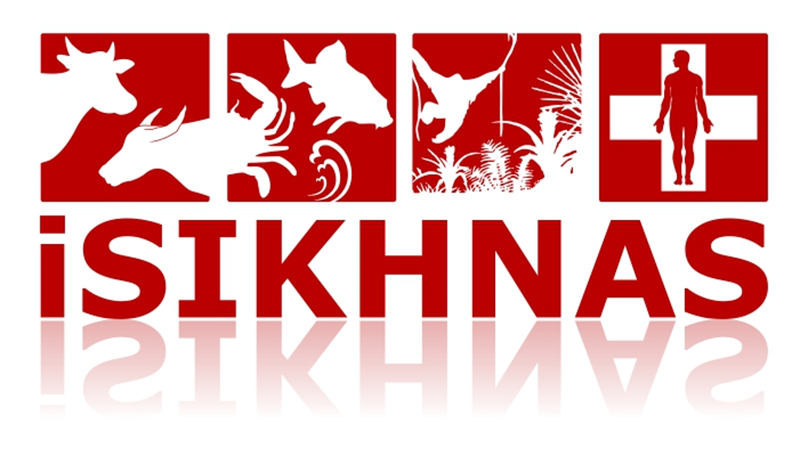 Sesi 11. Gambaran Umum Modul
Direktorat Kesehatan Hewan
Direktorat Jenderal Peternakan dan Kesehatan Hewan
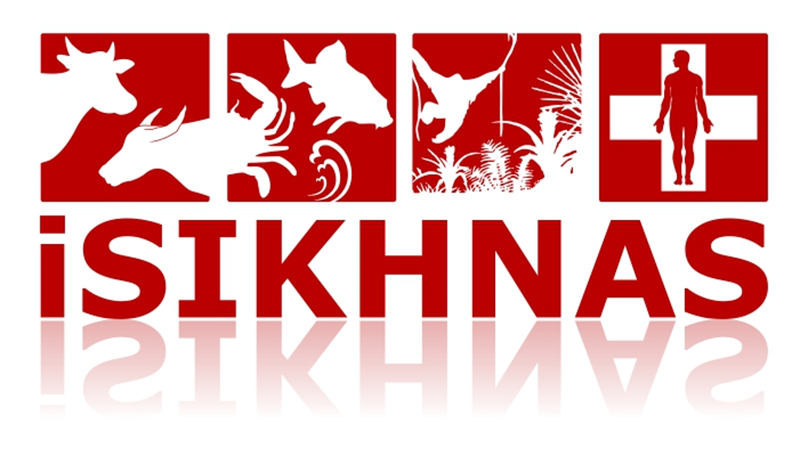 Modul 9
Identifikasi Pemilik dan Hewan
Tujuan
Melakukan identifikasi pemilik ternak
Melakukan identifikasi ternak individu
Merekam riwayat seekor hewan ternak sejak lahir, dijual, dipotong, dicuri, sampai mati.
Pengguna
Petugas Dinas
Petugas Inseminator
Pemilik Ternak
Informasi yang dikumpulkan
Nama pemilik ternak
lokasi desa pemilik ternak
Spesies
Jenis kelamin
Umur
Kondisi hewan
Ganti pemilik
Manfaat
mengetahui data populasi di suatu wilayah;
Dapat mengetahui informasi mengenai riwayat hewan;
Dapat mengetahui informasi jual beli ternak;
Dapat mengetahui kepemilikan ternak.
Tersedianya data identifikasi ternak yang realtime
Tersedia “KARTU TERNAK” secara otomatis
Dengan melakukan pelaporan identifikasi maka akan terintegrasi dengan pelaporan produksi seperti inseminasi buatan, pemeriksaan kebuntingan, dll
Strategi Pelatihan
Modul pelatihan diberikan kepada pemilik ternak, inseminator, atau petugas dinas lainnya.
Modul ini dapat dilatihkan secara independen/ terpisah (tanpa modul lain), namun sangat berkaitan erat dengan modul manajemen produksi
Pelaporan sms yang perlu dilakukan cukup kompleks, namun untuk petugas yang sudah biasa melakukan pelaporan sms penyakit rutin maka pelaporan ini akan mudah dipahami
Pelatihan ini dapat dilaksanakan dalam pertemuan satu hari
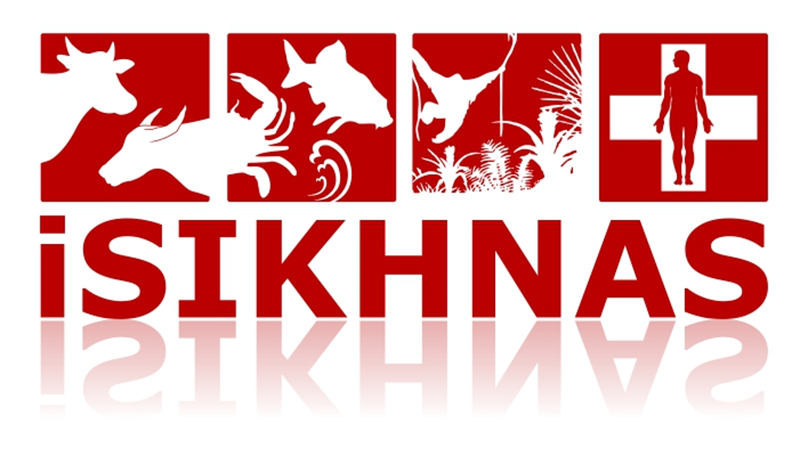 Modul 10
Manajemen Produksi Ternak
Tujuan
Melaporkan kegiatan produksi pada ternak dari mulai pelaporan birahi oleh peternak, inseminasi buatan oleh inseminator, pemeriksaan kebuntingan, sampai hewan tersebut lahir dan dewasa.
Pengguna
Petugas Inseminator
Pemilik Ternak
Petugas Dinas
Manfaat
Untuk mengetahui garis keturunan hewan berdasarkan straw yang digunakan;
Untuk mengetahui kualitas straw, kualitas pejantan dan lain sebagainya;
Setiap kelahiran hewan, diketahui pejantannya (ID Straw);
Kualitas semen;
Mencegah inbreeding;
Manfaat
Menyediakan detail data populasi; 
Menyediakan profil individu hewan;
Merekam peristiwa Kelahiran, Berat Badan,  Kebuntingan, lalu lintas, Keguguran, Pemotongan , Kematian dan Penjualan hewan; 
Menyediakan persentase keberhasilan IB;
Keberhasilan inseminator dalam melakukan pelayanan IB.
Informasi yang dikumpulkan
Pelaporan hewan birahi hewan
Nama petugas inseminator
Waktu inseminasi
ID straw
ID Pejantan
Waktu pemeriksaan kebuntingan
Umur kebuntingan
Informasi keguguran
Waktu kelahiran
Jenis kelamin anak sapi
Berat badan
Strategi Pelatihan
Modul pelatihan diberikan kepada pemilik ternak, inseminator, atau petugas dinas lainnya.
Modul ini harus dilatihkan setelah Modul 9 (Identifikasi Pemilik dan Ternak) secara independen/ terpisah (tanpa modul lain), namun sangat berkaitan erat dengan modul manajemen produksi
Pelaporan sms yang perlu dilakukan cukup kompleks, namun untuk petugas yang sudah biasa melakukan pelaporan sms penyakit rutin maka pelaporan ini akan mudah dipahami
Pelatihan ini dapat dilaksanakan dalam pertemuan satu hari
Terimakasih